Сјеверна Европа
Краљевина
Шведска
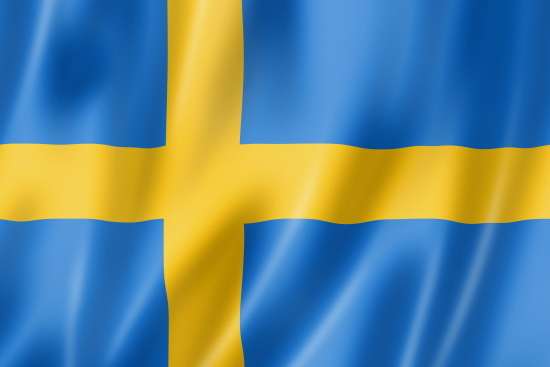 Општи подаци
Површина/  450 295 km2
Број становника
 9 500 000
Стокхолм (770 000) 
Језик / шведски
Валута / шведска круна
Географски положај
Заузима источни дио Скандинавског полуострва
Нордијска и балтичка земља
Граничи са Норвешком, Финском и Данском
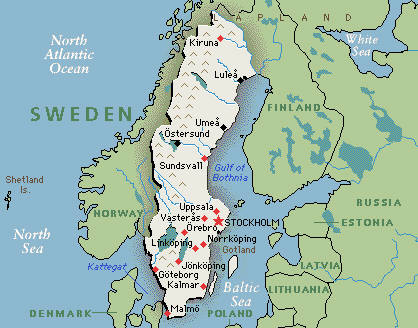 Оресундски мост - тунел
Рељеф
Балтички штит
Скандинавске планине
Низије, југ Шведске
Ледничка ерозија
Клима и вегетација
Умјереноконтинентална (степе и листопадне шуме)
Оштра континентална (тајге)
Поларна клима (тундра)
Хидрографија
Ријечна мрежа густа, ријеке кратког тока
Слив Балтичког мора
Торне (најдужа), Дал,..
Језера (ледничког поријекла)
Највећа Венер и Ветер
Становништво
Швеђани (90 %)
Германи
80% живи у градовима,југ земље, Стокхолм-Гетеборг-Малме
Висок животни стандар
Становништво
Највећи и главни град Стокхолм (Венеција сјевера)
Упсала (универзитетски град)
Већи градови Шведске
Малме
Стокхолм
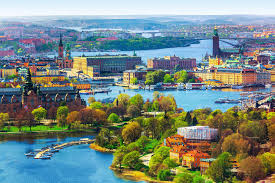 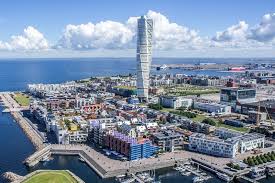 Привреда
Високоразвијена инд. земља
Природна богатства:шуме, ријеке и руда жељеза
Извози:дрвену грађу, папир, целулозу,олово,жељезо и сребро
Развијена производња машина,авиона, аутомобила, бродова,индустрија намјештаја,......
шведске робне марке
шведске робне марке
Домаћи задатак
Зашто да посјетим Шведску ?
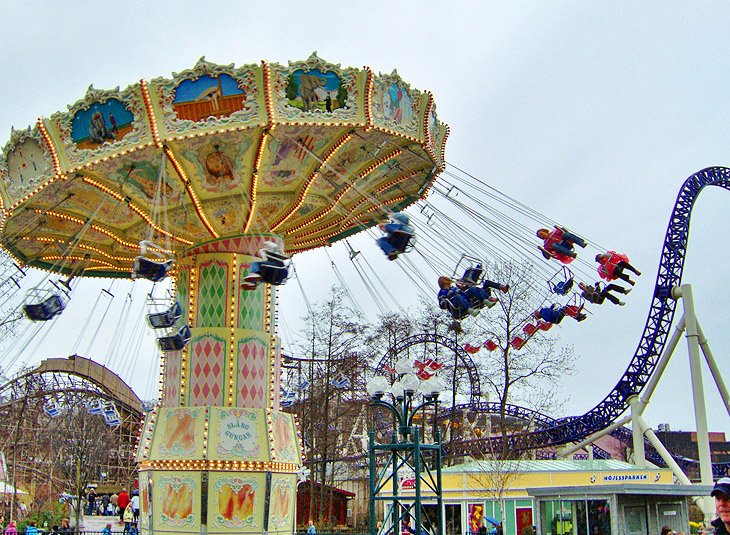 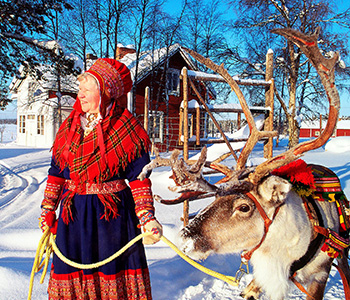